Figure 2. Results from Experiment 3. All graphs show data from electrode Cz. (A) Grand-average cue-locked ERP waveforms ...
Cereb Cortex, Volume 17, Issue 7, July 2007, Pages 1570–1581, https://doi.org/10.1093/cercor/bhl068
The content of this slide may be subject to copyright: please see the slide notes for details.
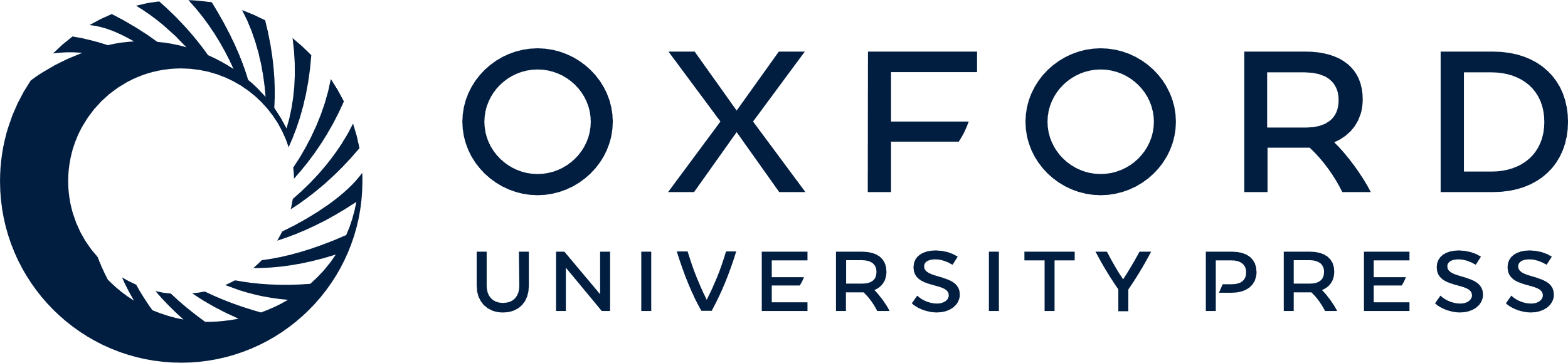 [Speaker Notes: Figure 2. Results from Experiment 3. All graphs show data from electrode Cz. (A) Grand-average cue-locked ERP waveforms associated with high and low EL cues. The 2 dotted lines mark the time window to which summary measures and statistical analyses were constrained. (B) Average signal amplitude as a function of EL condition and time-on-task. (C) Grand-average ERP waveforms elicited by go signals preceded by high and low EL cues (go trials only). (D/E) Grand-average ERP waveforms associated with various trial types (unsuccessful change, successful change, go), presented separately for high and low EL trials. To construct the go-trial ERP, the EEG signals were aligned to the onset of a “virtual change signal”: the moment a change signal would have occurred if the trial were a change trial. The waveforms in (D) and (E) were low-pass filtered (<20 Hz) for presentation purposes only.


Unless provided in the caption above, the following copyright applies to the content of this slide: © The Author 2006. Published by Oxford University Press. All rights reserved. For permissions, please e-mail: journals.permissions@oxfordjournals.org]